Vocabulary Unit 9 Level F
abate
V. – to make less in amount, degree
Below – waiting for the fire to abate
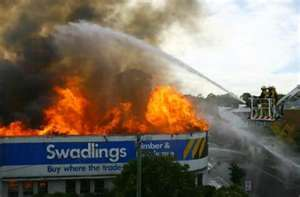 adulation
N. – praise or flattery that is excessive
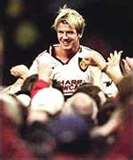 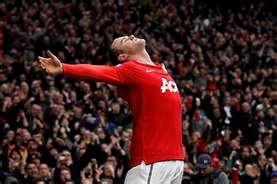 anathema
N. – an object of intense dislike; a curse
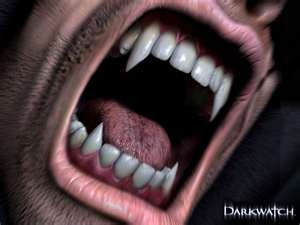 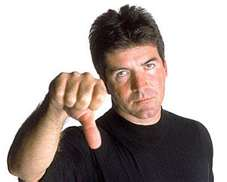 astute
Adj. – shrewd, crafty, showing practical wisdom
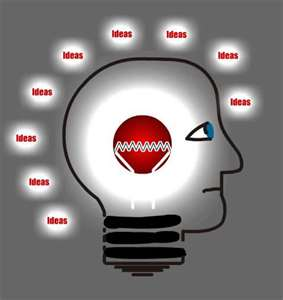 avarice
N. – a greedy desire, particularly for wealth
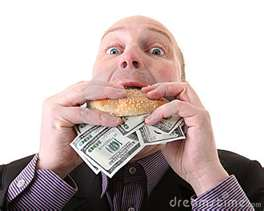 culpable
Adj. – deserving blame
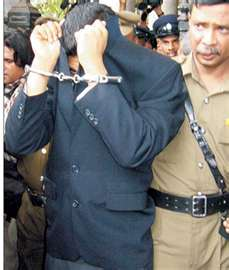 dilatory
Adj. – tending to delay or procrastinate
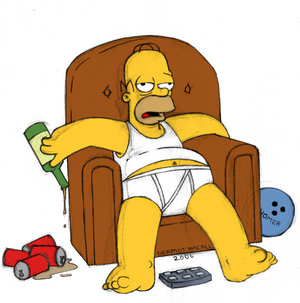 egregious
Adj. – conspicuous, standing out from the mass (usually unfavorable in tone)
Below – an egregious surgeon’s error
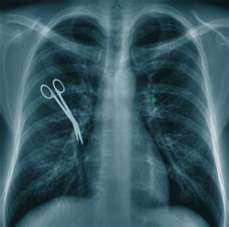 equivocate
V. – to speak or act in a  way that allows for more than one interpretation; to be deliberately vague or ambiguous
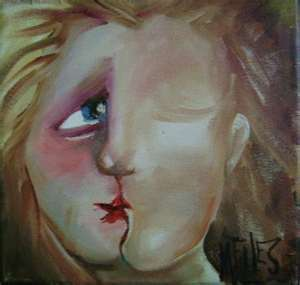 evanescent
Adj. – vanishing, soon passing away; light and airy
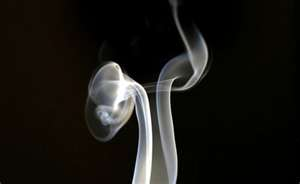 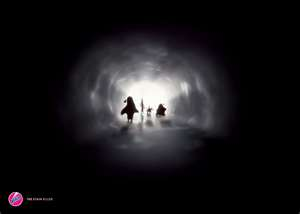 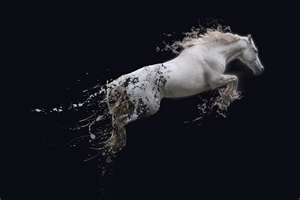 irresolute
Adj. – unable to make up one’s mind, hesitating
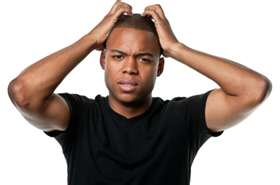 nebulous
Adj. – cloudlike, resembling a cloud; cloudy in color; vague, confused
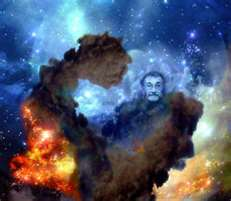 novice
N. – one who is just a beginner at some activity requiring skill
Below – novice skiers start on the bunny slopes
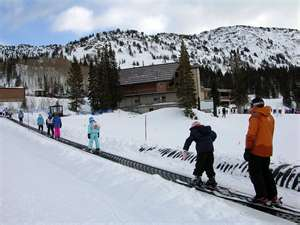 penury
N. – extreme poverty
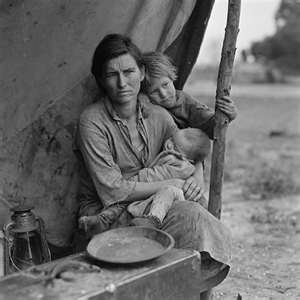 pretentious
Adj. – done for show, striving to make a big impression (usually negative in connotation)
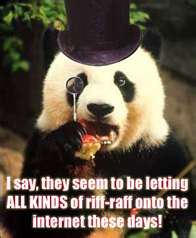 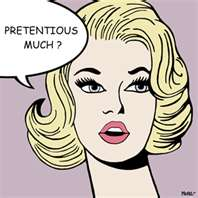 recapitulate
V. – to review a series of facts; to sum up
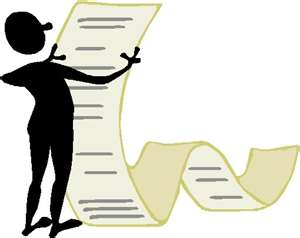 resuscitate
V. – to revive, bring back to consciousness
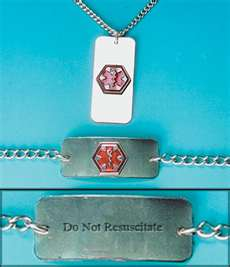 slovenly
Adj. – untidy, dirty, careless
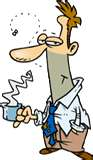 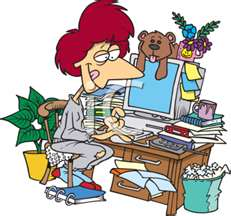 supposition
N. – something that is assumed or taken for granted without conclusive evidence
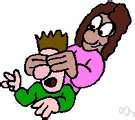 torpid
Adj. – inactive, sluggish, dull
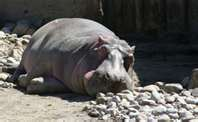